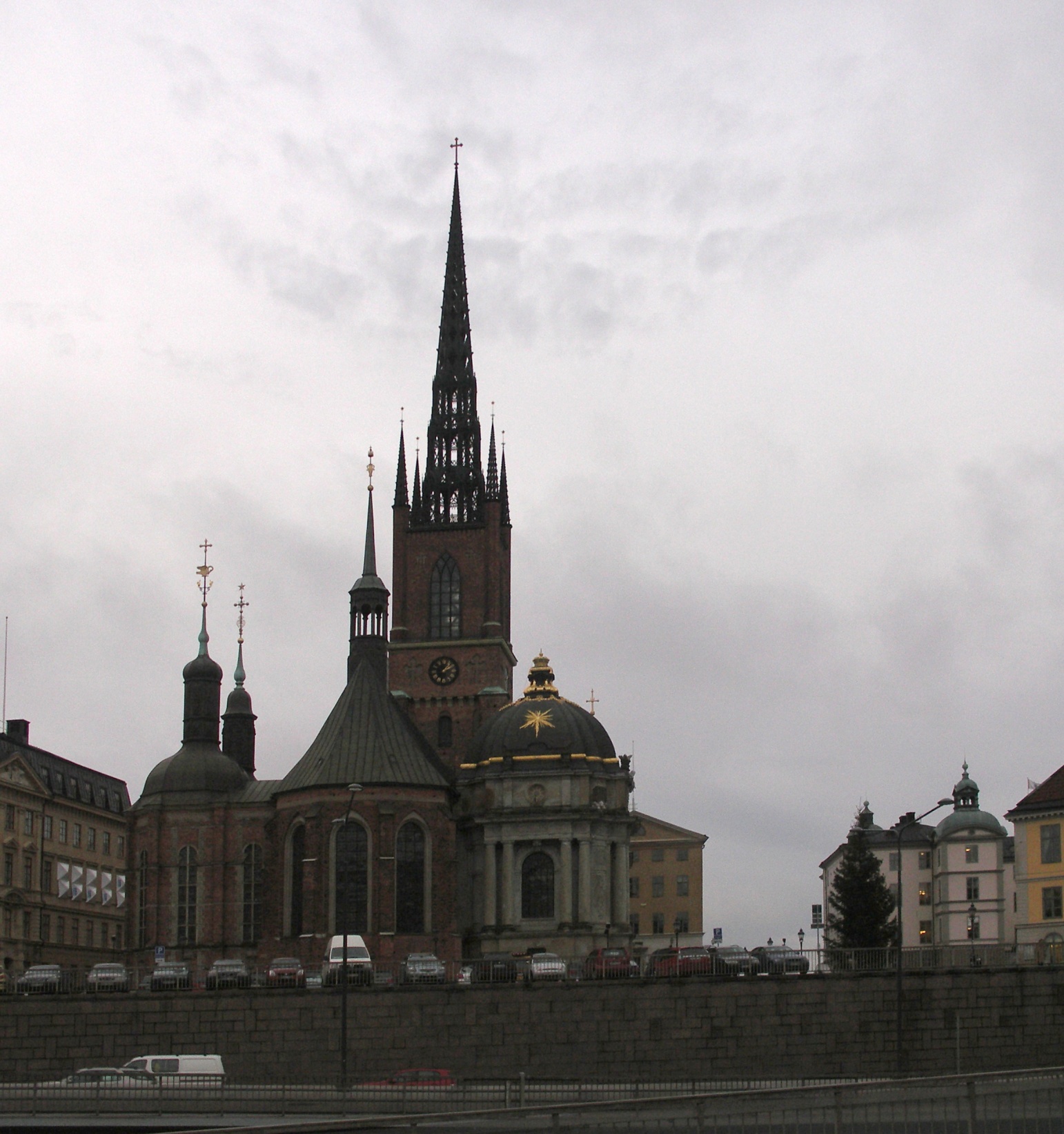 Die Kirche
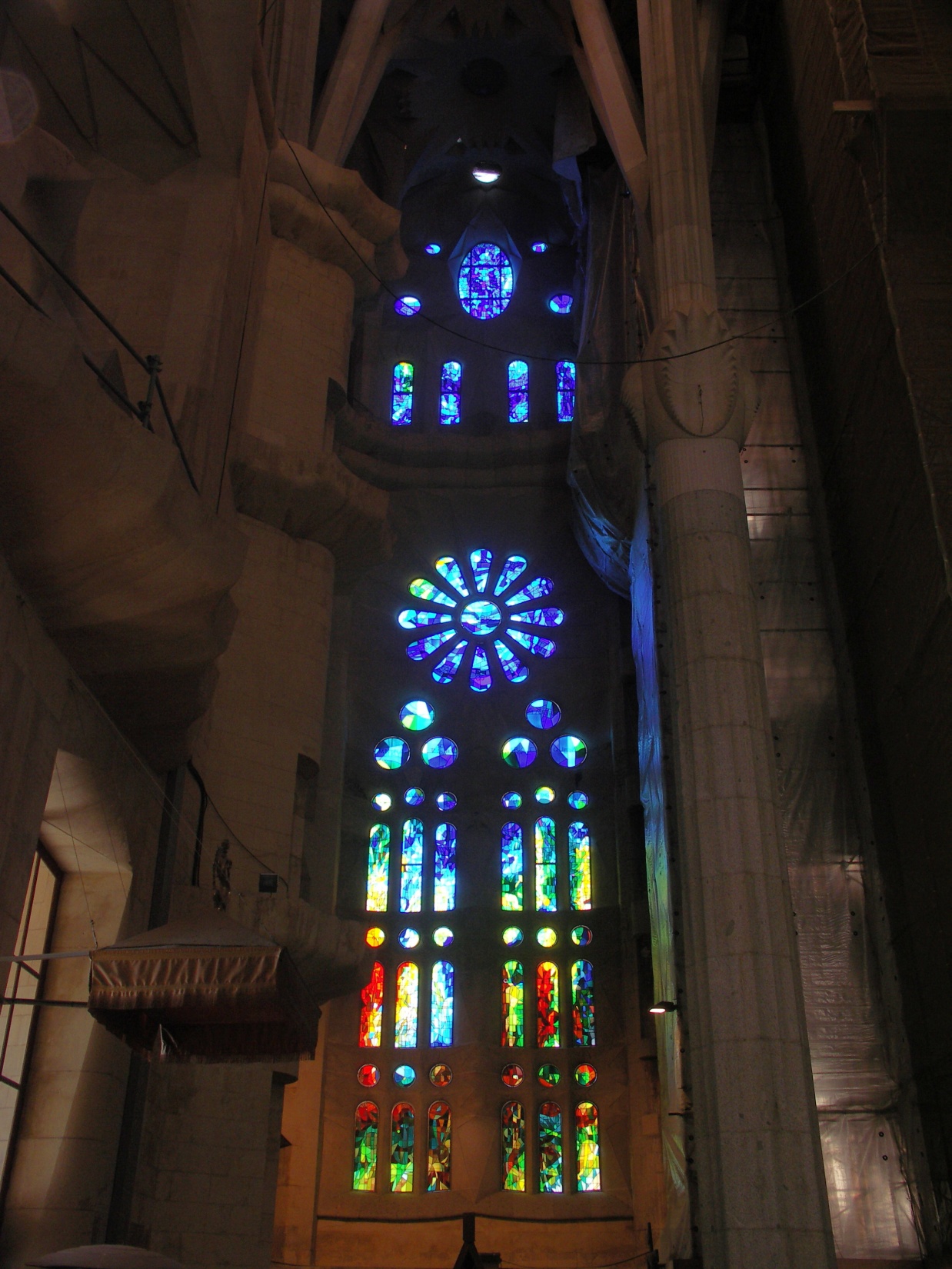 Das Kreuz
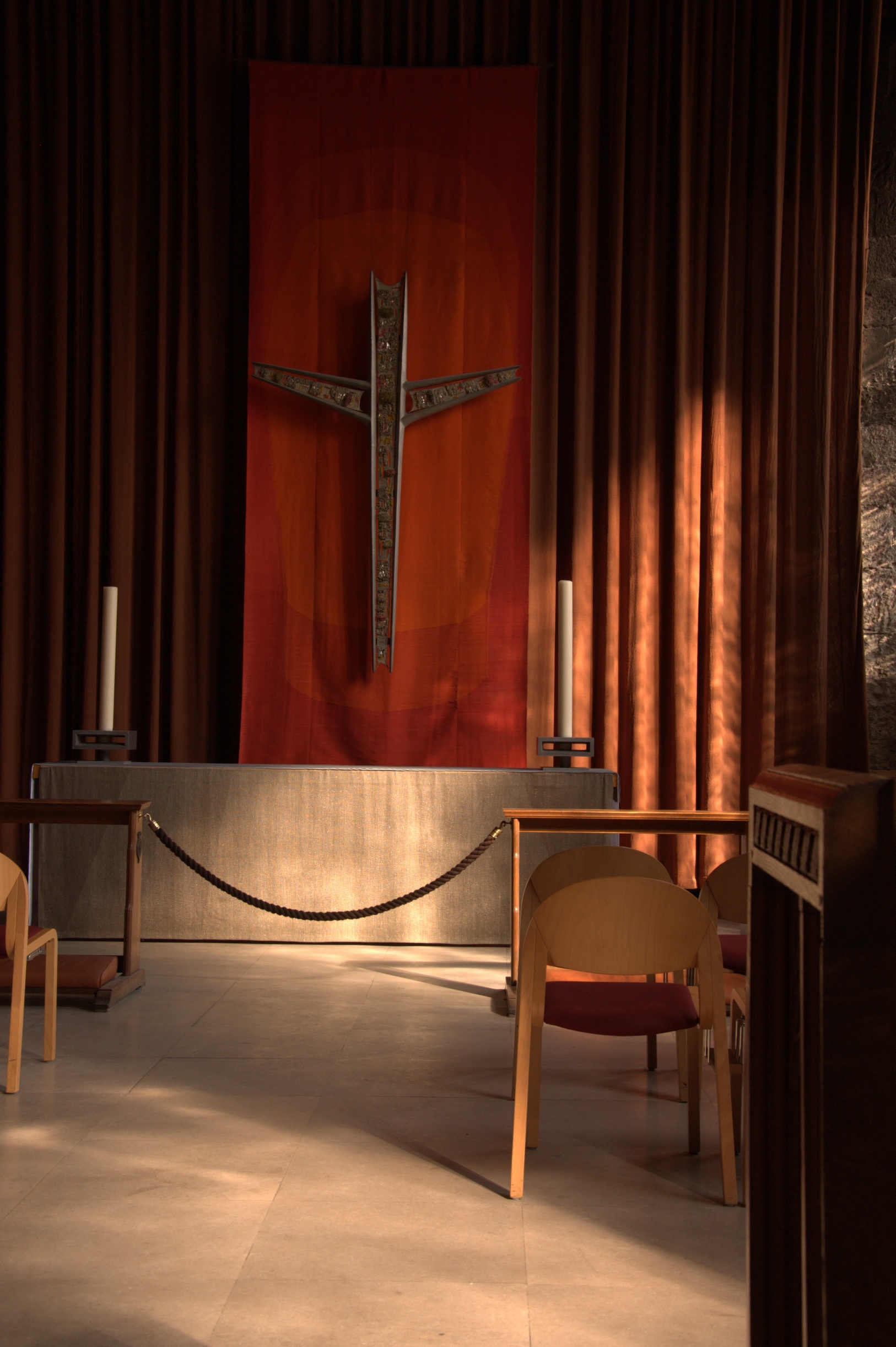 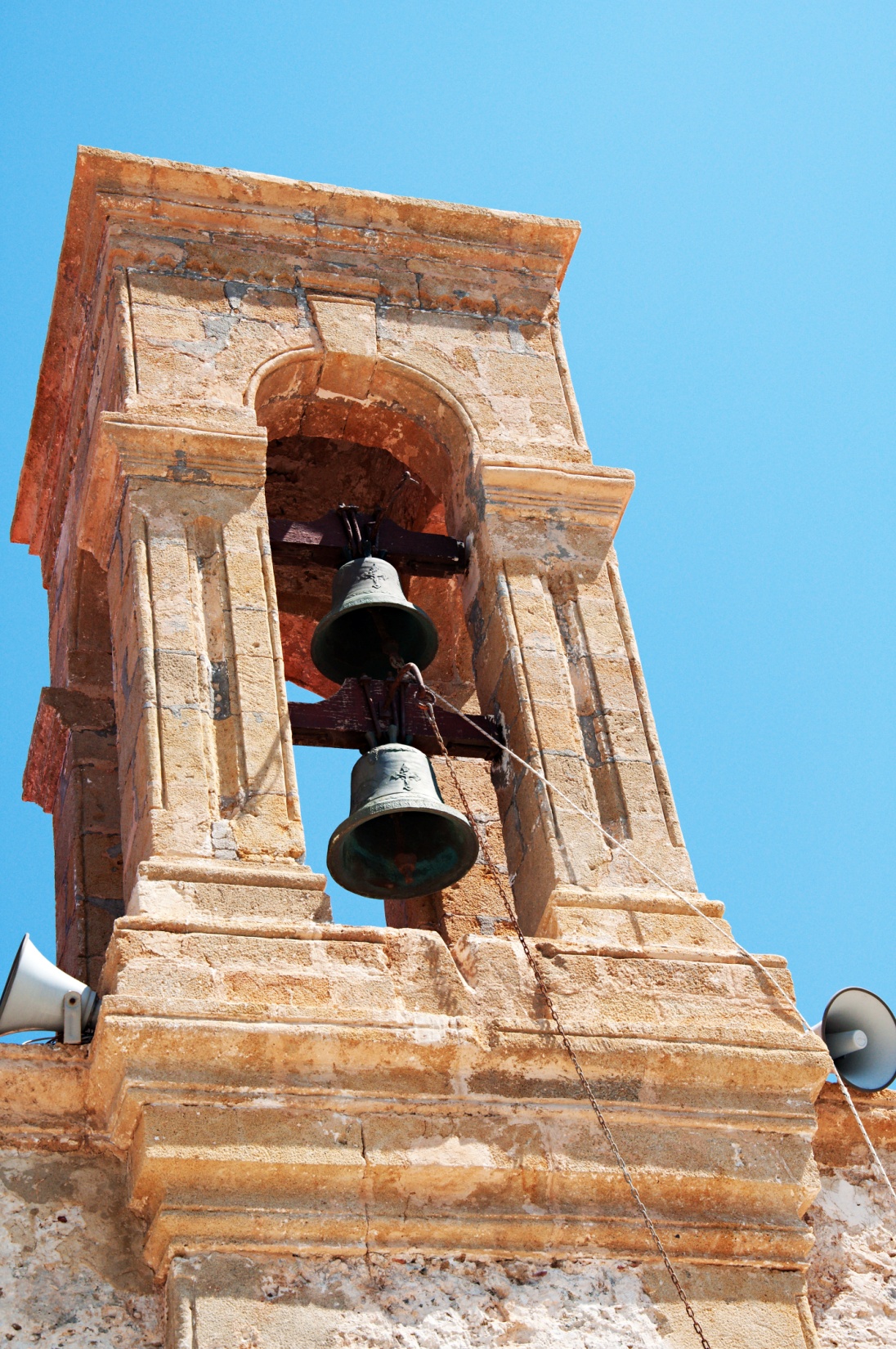 Die Glocke
Das Weihwasserbecken
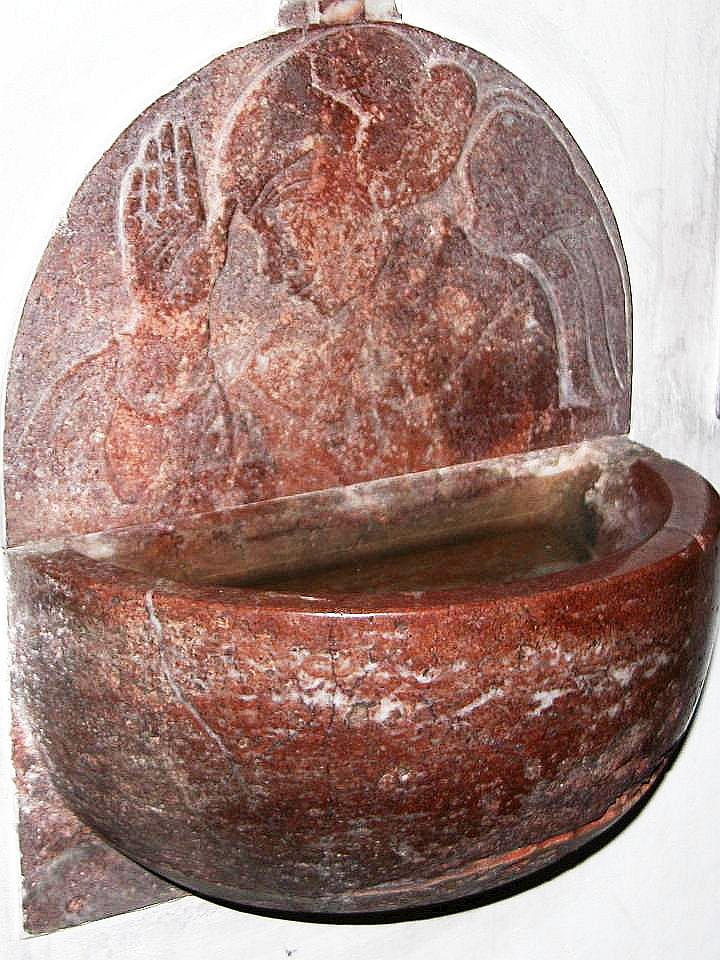 Der Beichtstuhl
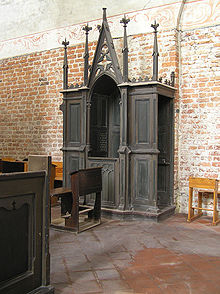 Die Orgel
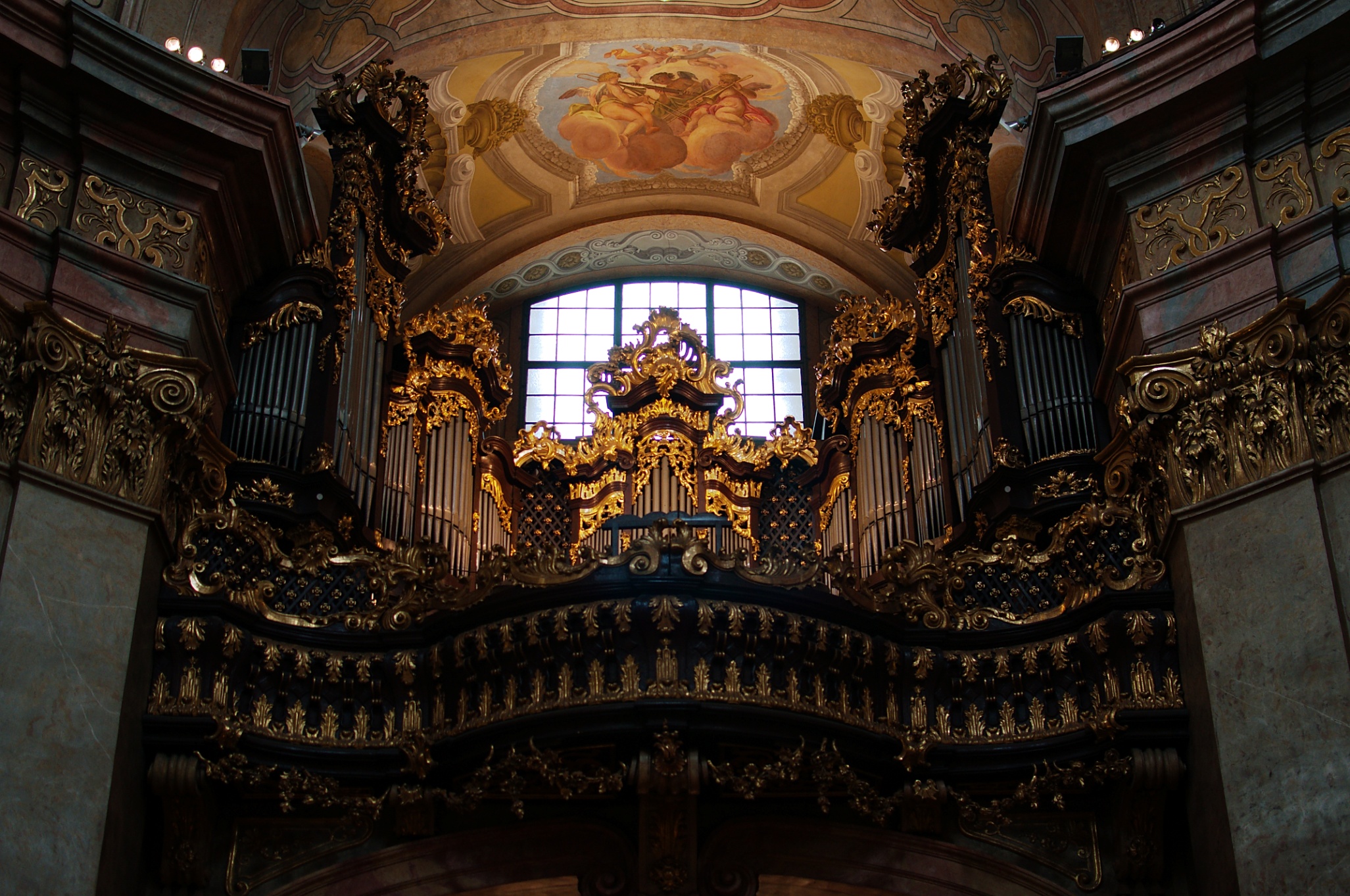 Der Kreuzweg
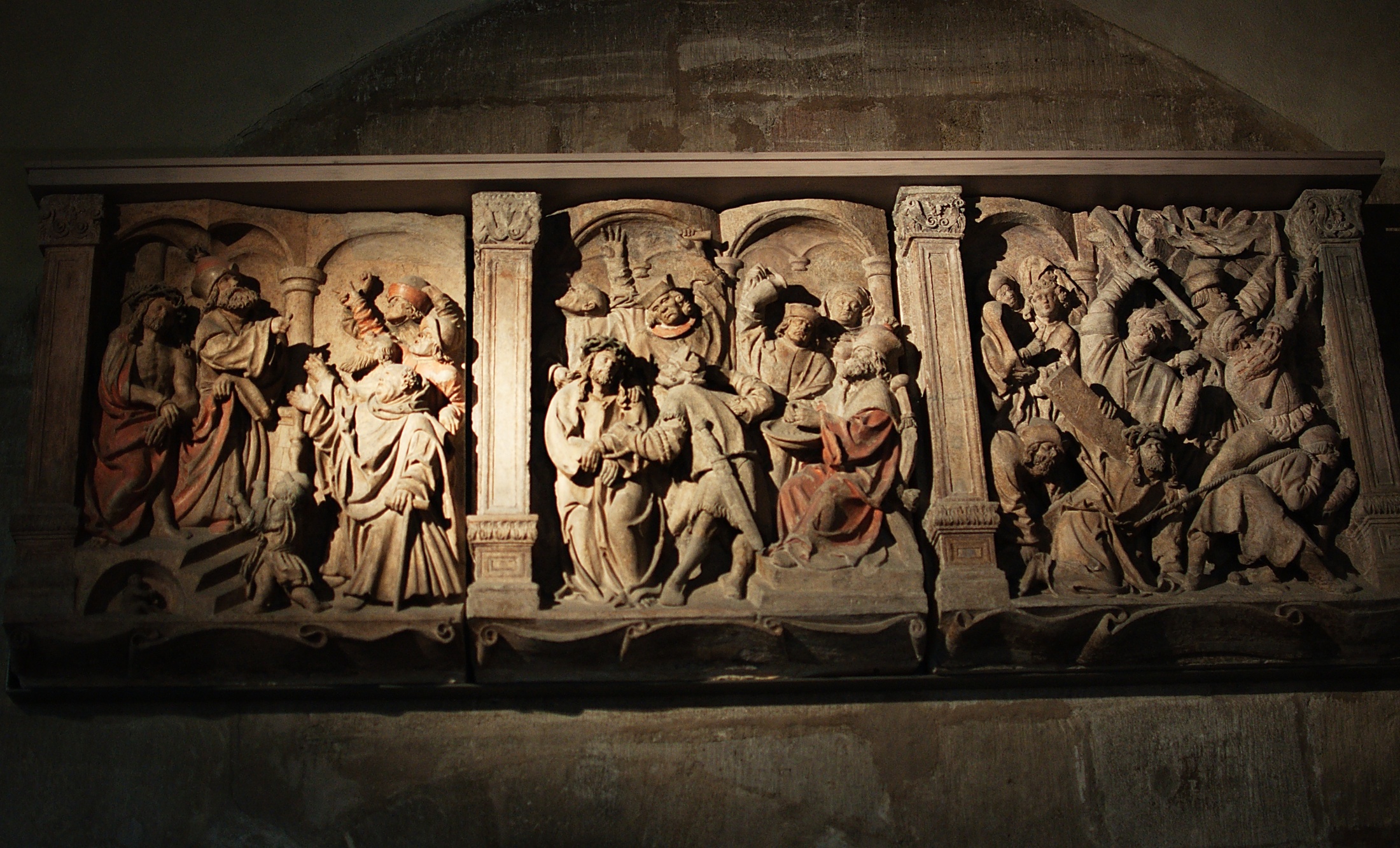 Die Kirchenbänke
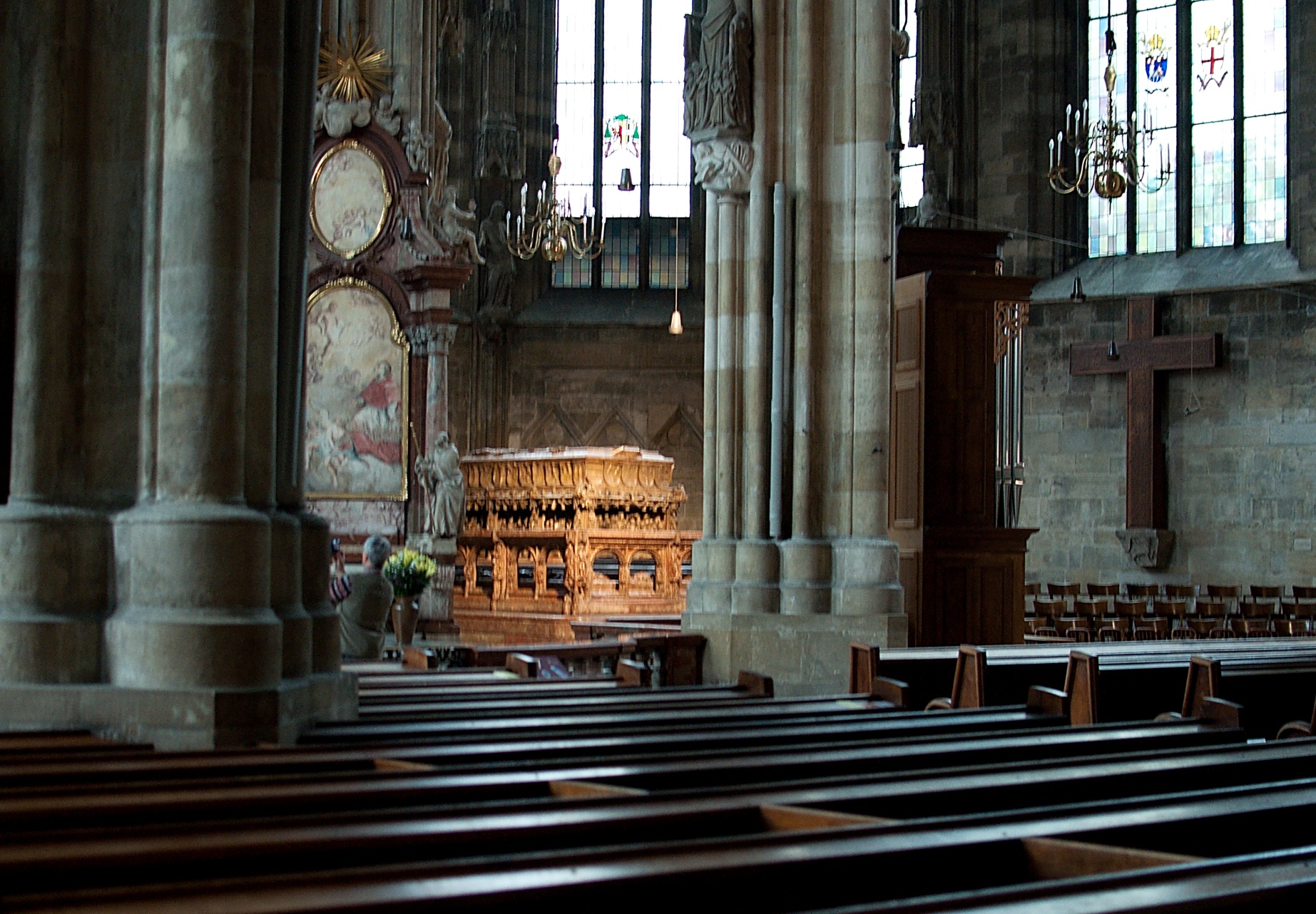 Die Altar
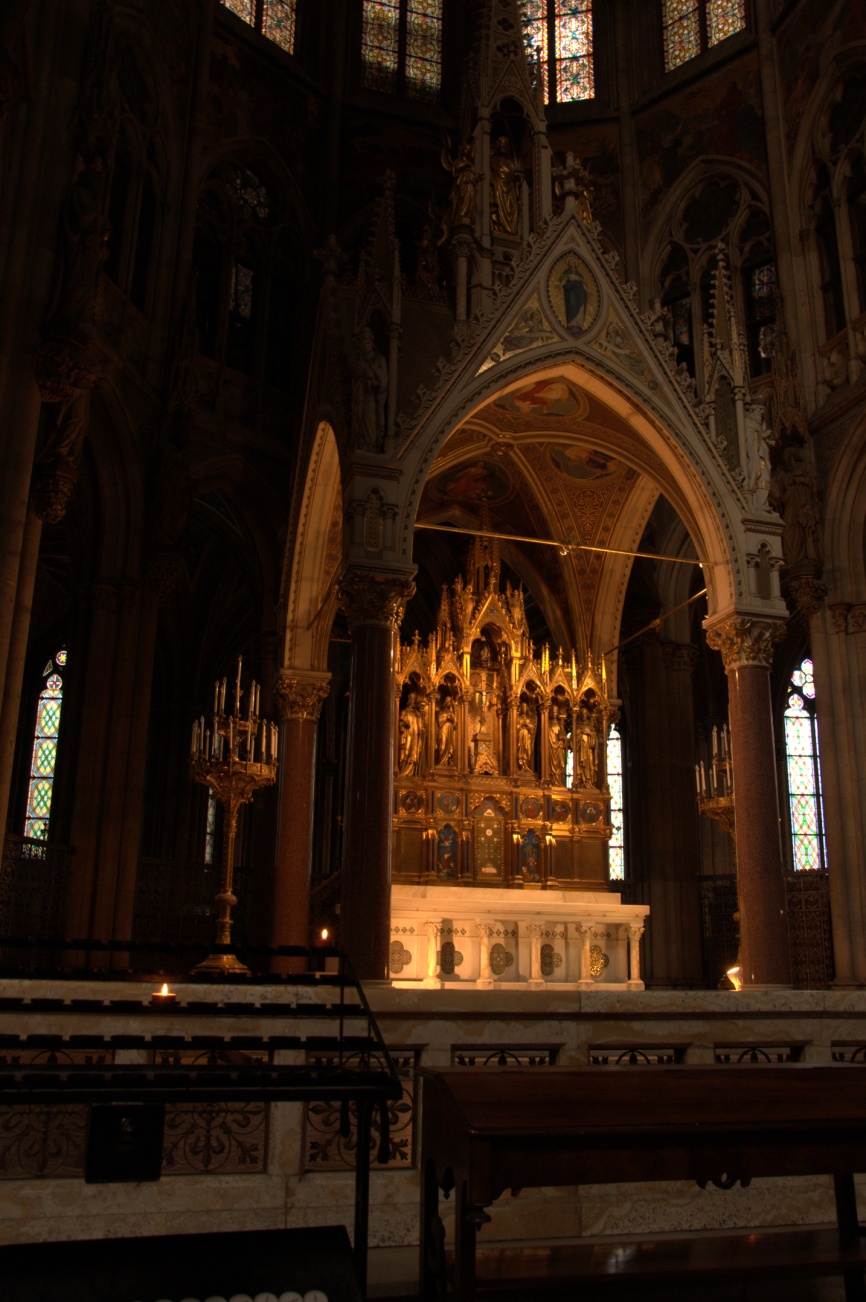 Das Ewiglicht
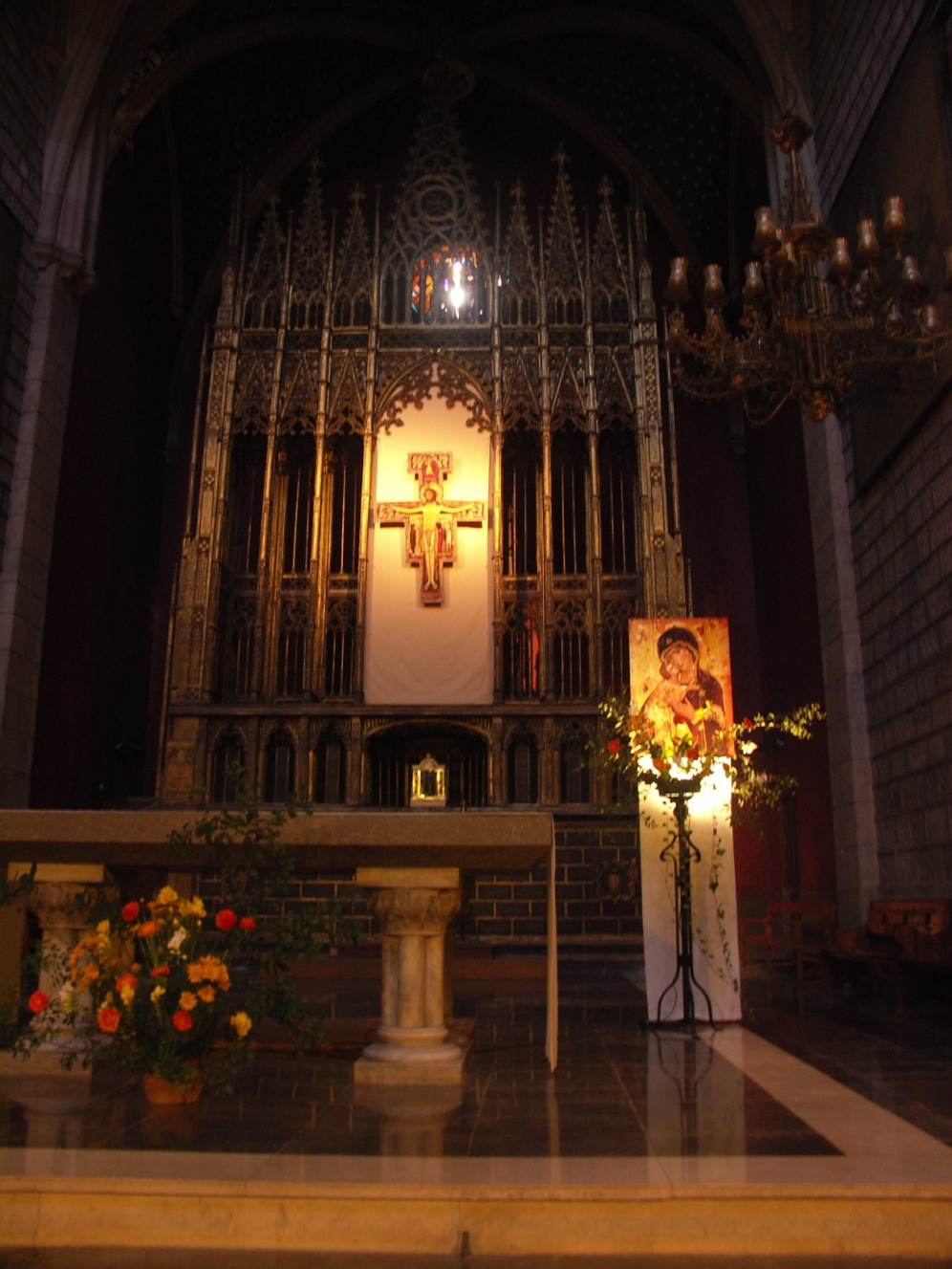 Das Tabernakel
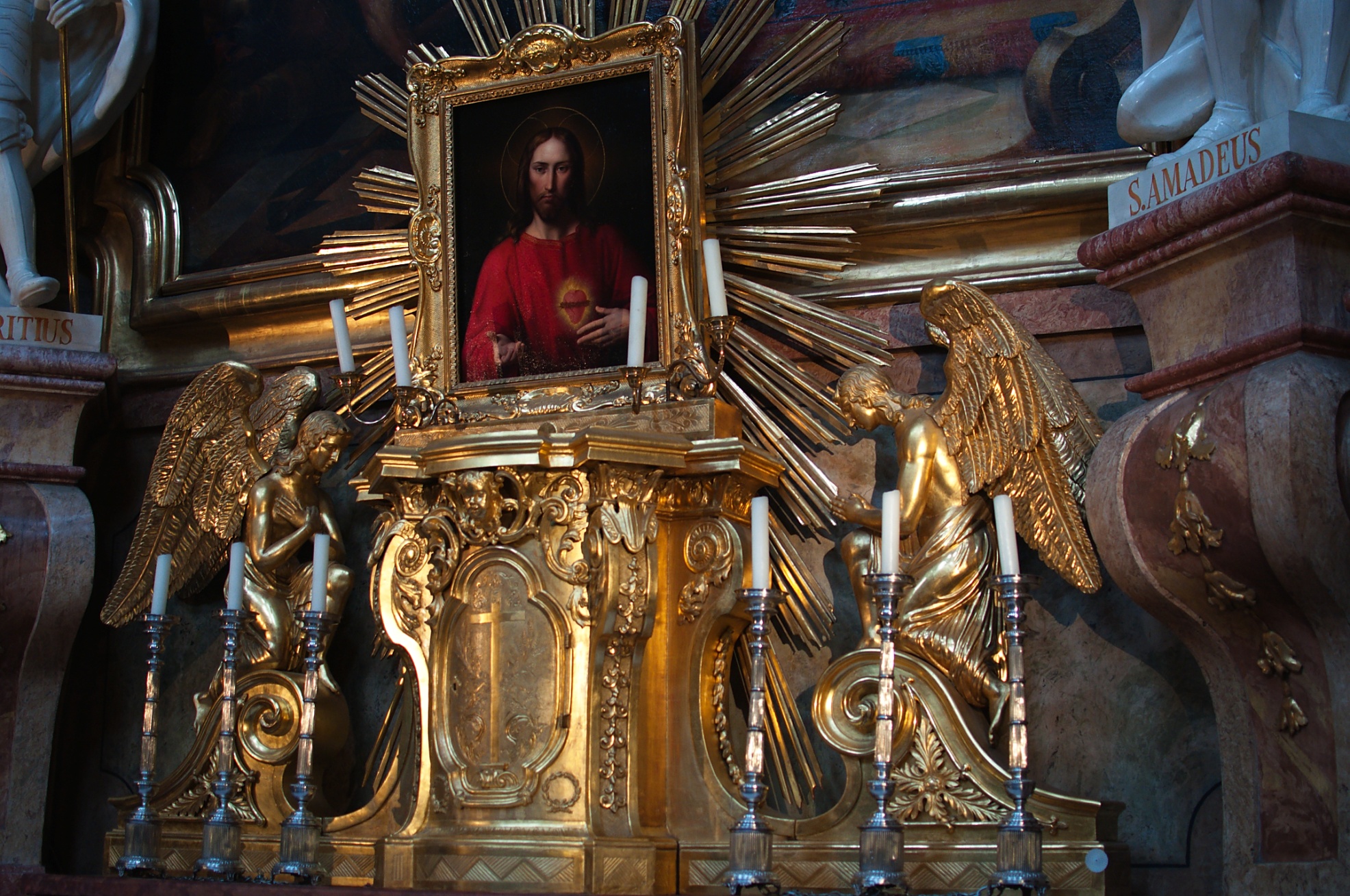 Das Sedes
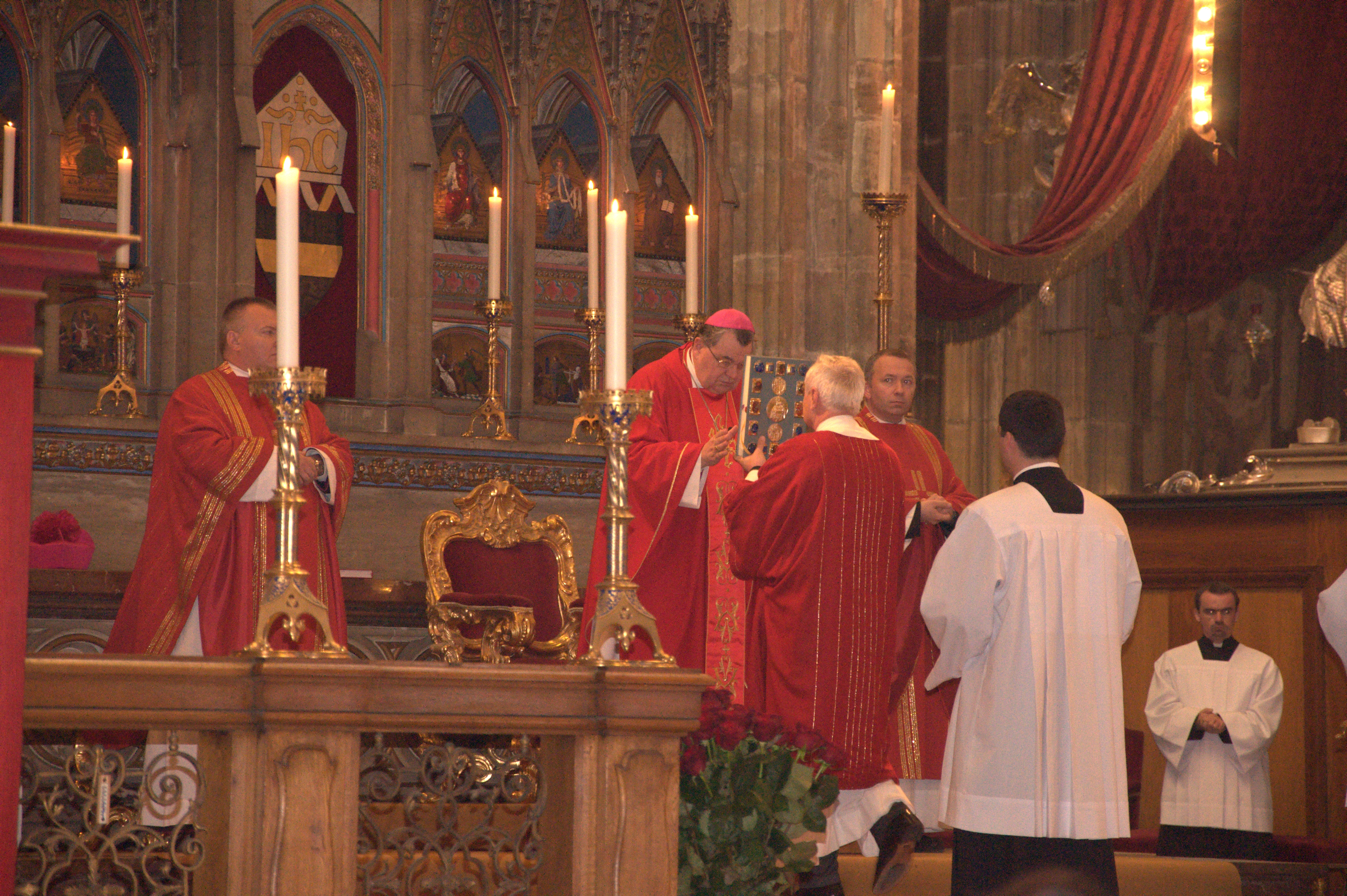 Der Ambon
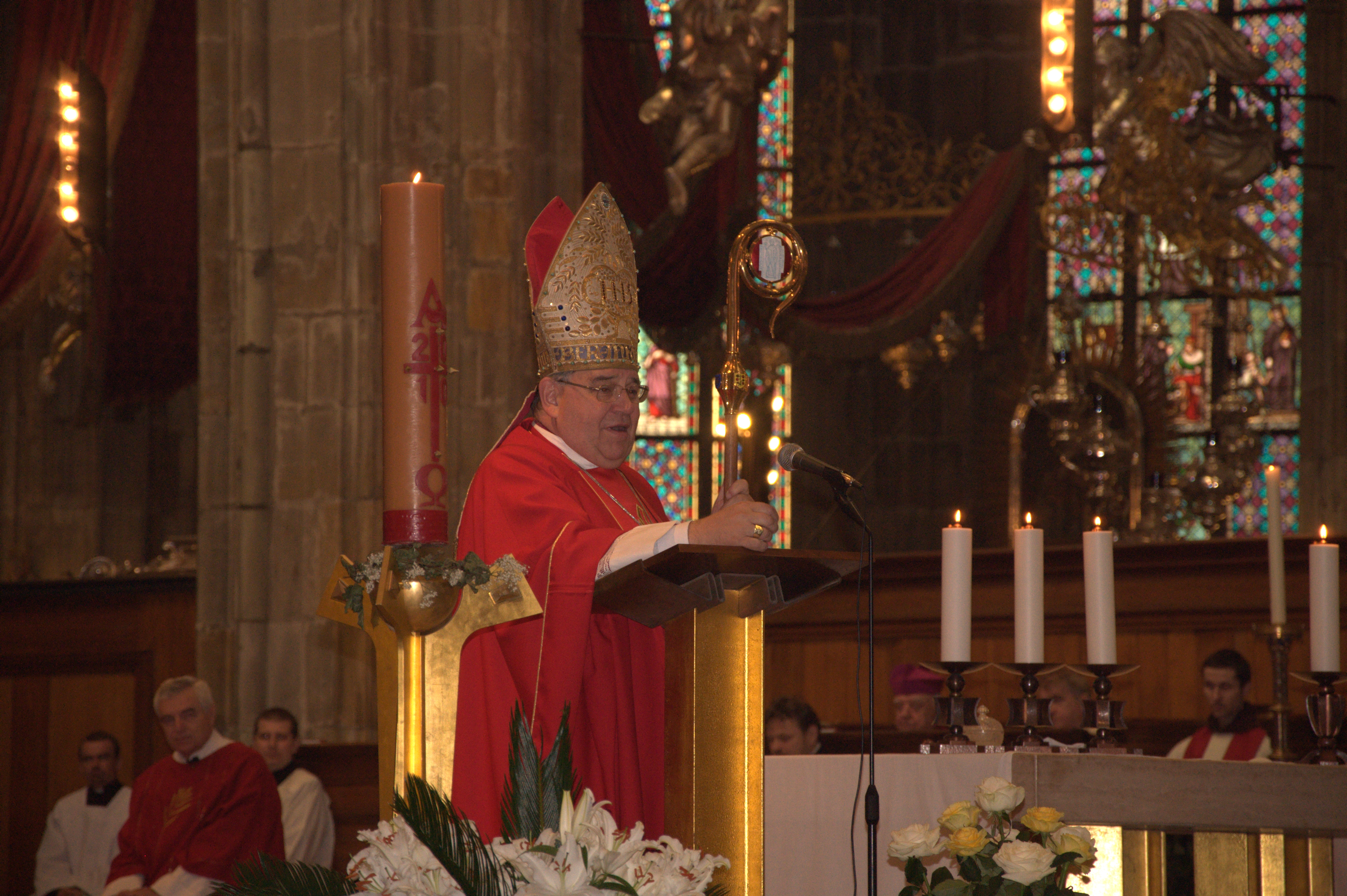 Der Taufstein
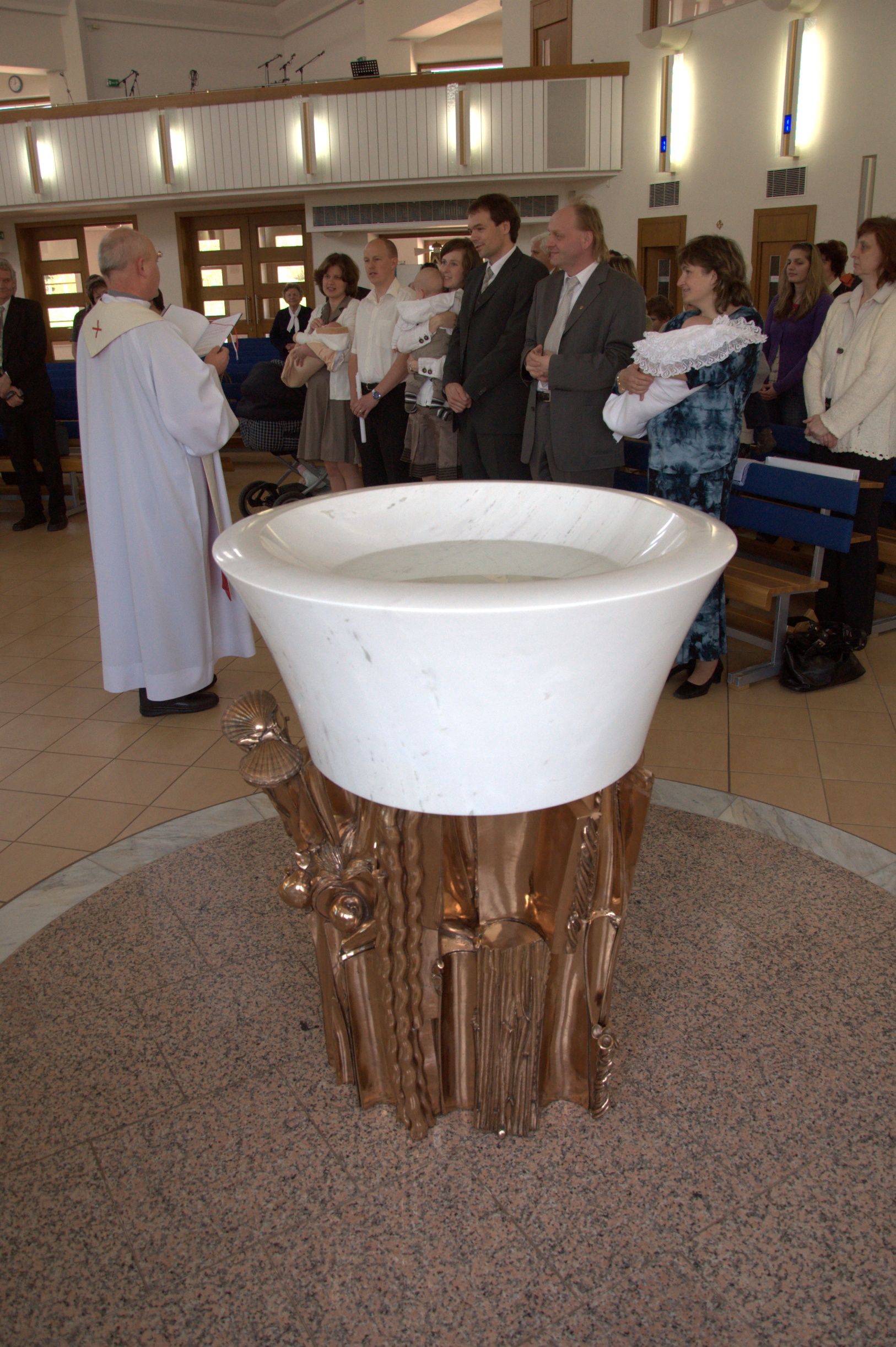 Die Kanzel
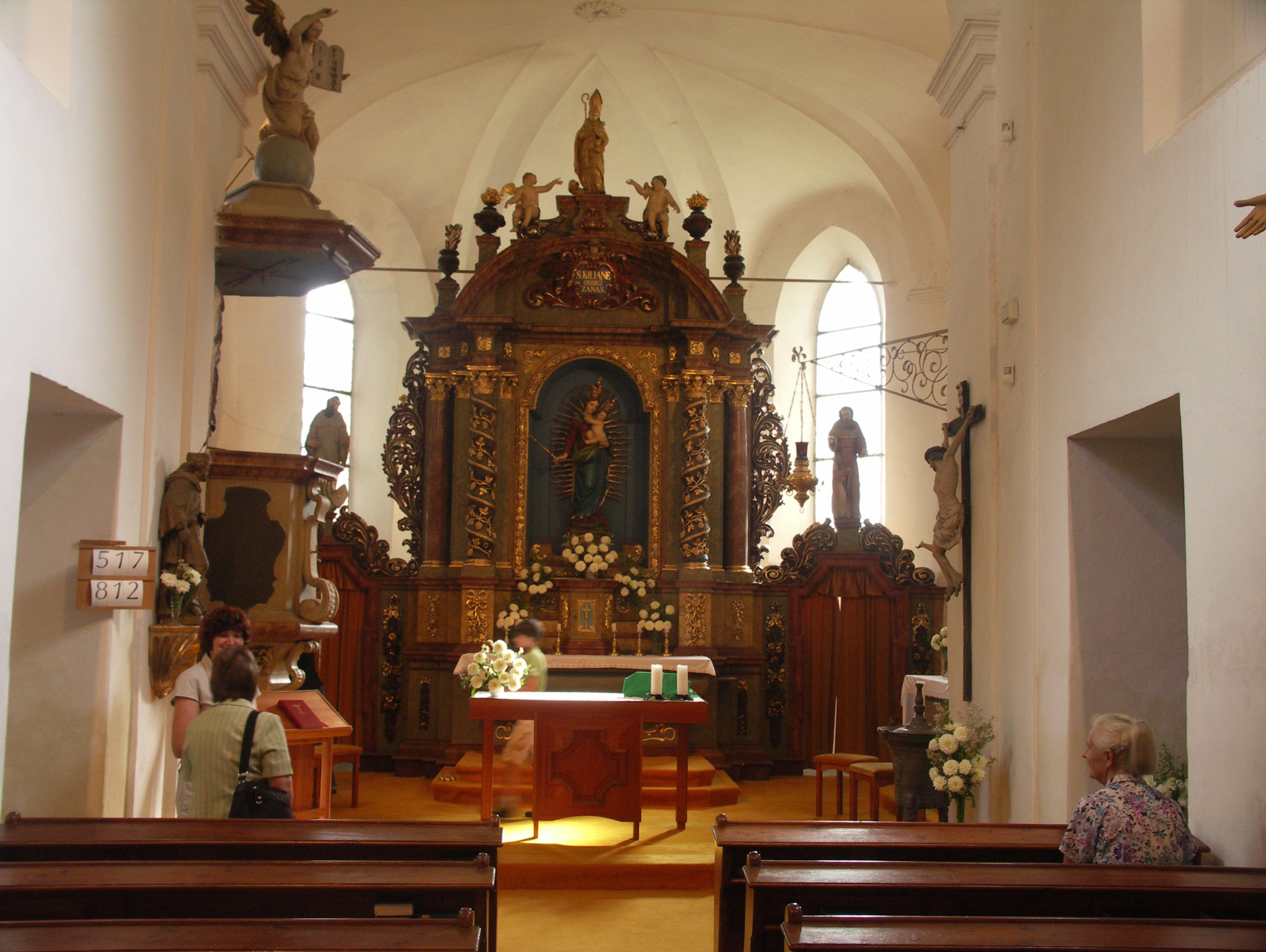 Der Seitenaltar
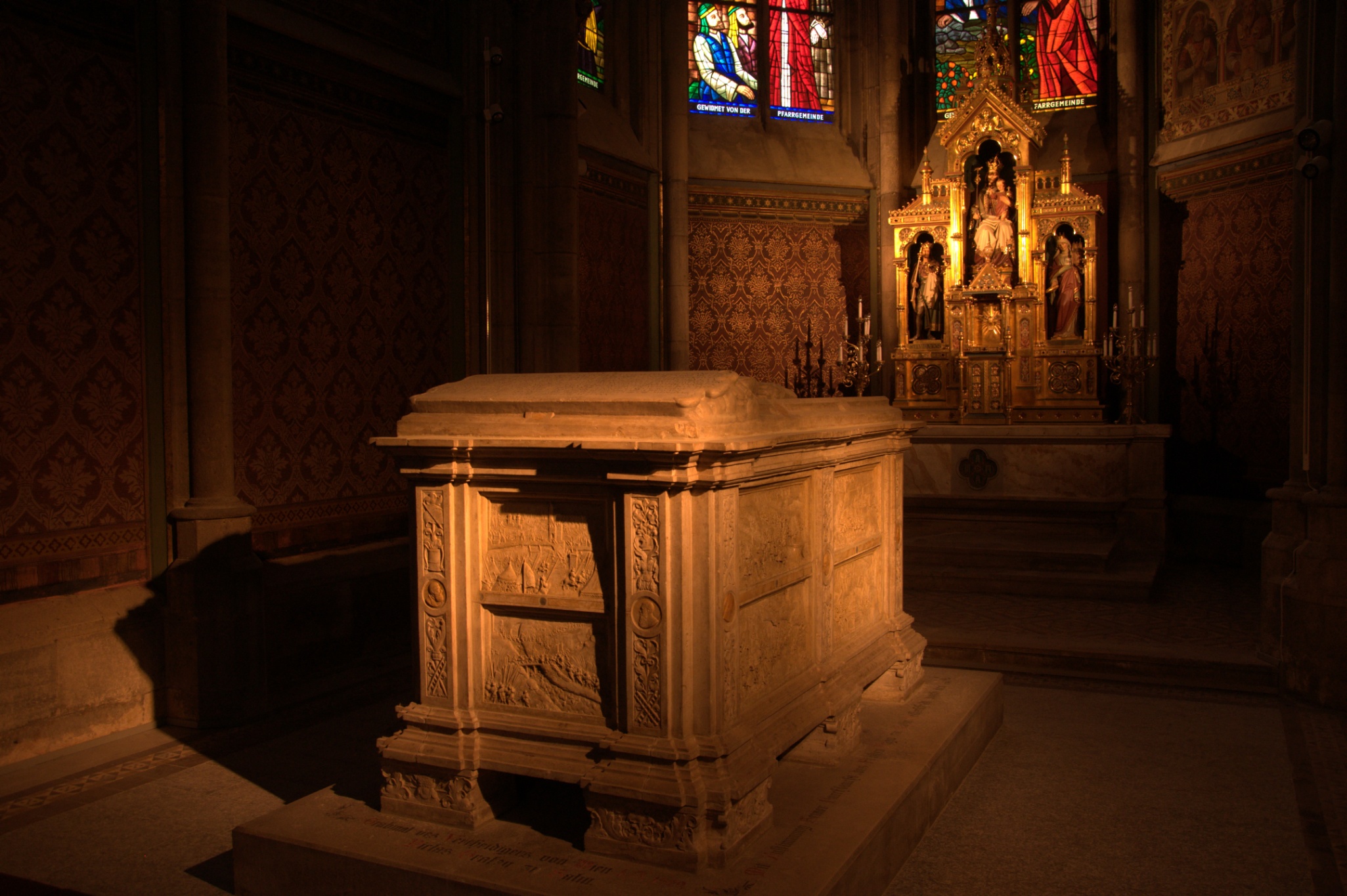